Английский языкHappy English
Alphabet
26 букв:
6 гласных
20 согласных
Aa, Bb, Cc, Dd, Ee, Ff, Gg, Hh, Ii, Jj, Kk, Ll, Mm, Nn, Oo, Pp,   
      Qq, Rr, Ss,Tt, Uu, Vv, Ww, 
               Xx, Yy, Zz
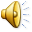 Ромашка звуков
Aa
Bb
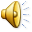 Cc
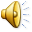 Dd
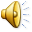 Ee
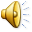 Ff
Gg
girl
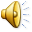 Hh
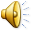 Ii
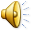 Jj
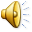 Kk
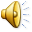 Ll
Mm
Nn
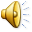 Oo
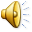 Pp
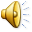 Qq
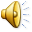 Rr
Ss
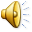 Tt
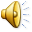 Uu
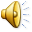 Vv
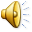 Ww
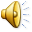 Xx
Yy
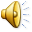 Zz
До свидания, друзья!
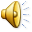 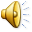